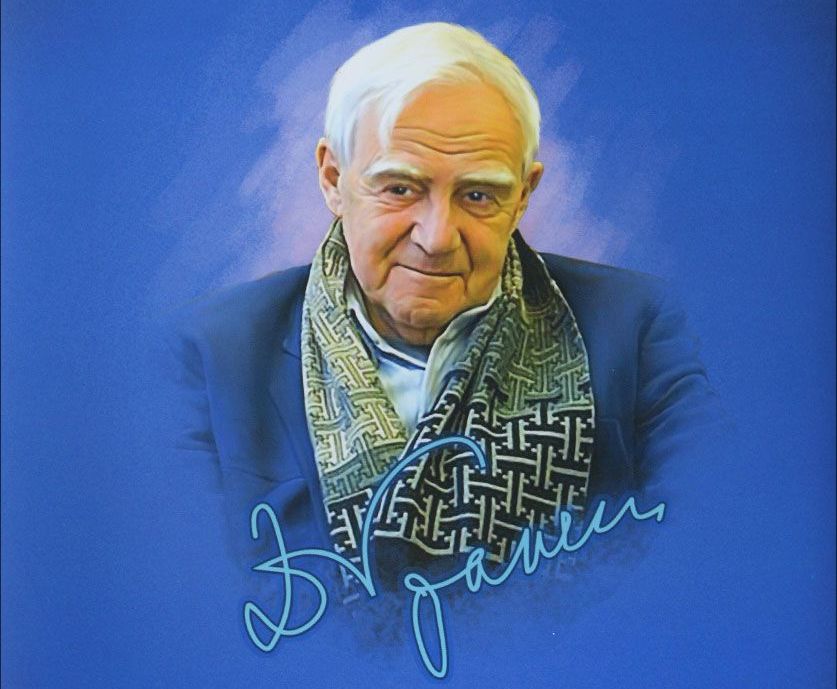 Даниил Гранин и 
его 2019 год
Лекция-рассказ 
для учащихся 
5-11 классов
Автор:
Ольга Михайловна Степанова,                      учитель английского языка 
МБОУ «Цивильская СОШ №1 
имени Героя Советского Союза                             М.В. Силантьева»
города Цивильск Чувашской Республики
2019
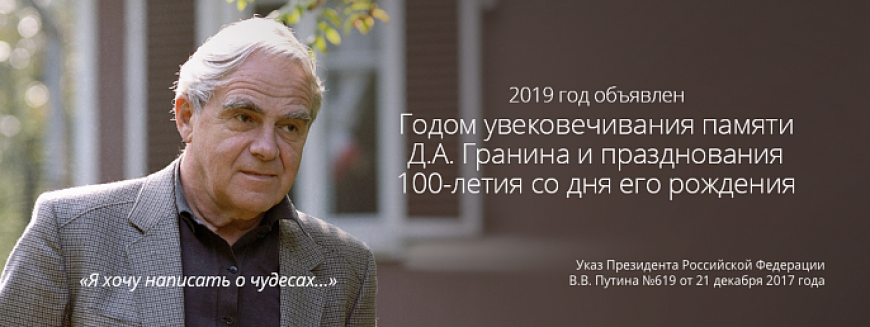 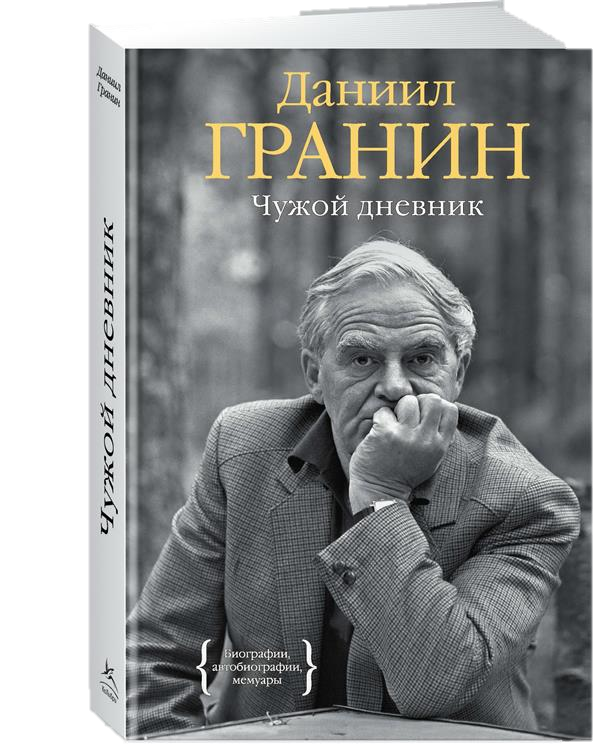 «В 2019 году исполнилось бы 100 лет писателю, мыслителю, 
настоящему 
подвижнику 
Даниилу 
Александровичу 
Гранину. 
Он когда-то сказал
 очень точные слова: 
«Культурой нельзя руководить,
 её надо понимать и нести в себе».
 Путин В.В.
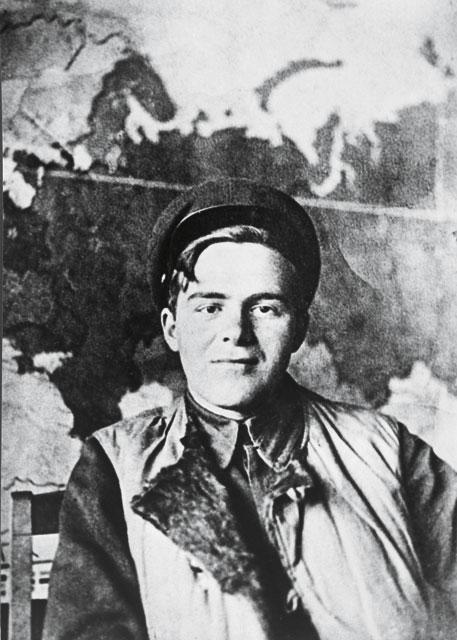 Теоретически, 
Даниил Гранин (настоящая фамилия Герман) родился 1 января 1919 г. в селе Волынь Курской губернии                       (ныне — Курская область). Отец — Герман Александр Данилович, был лесником, мать — Анна Бакировна была домохозяйкой. Даниил в семье был старшим ребенком.
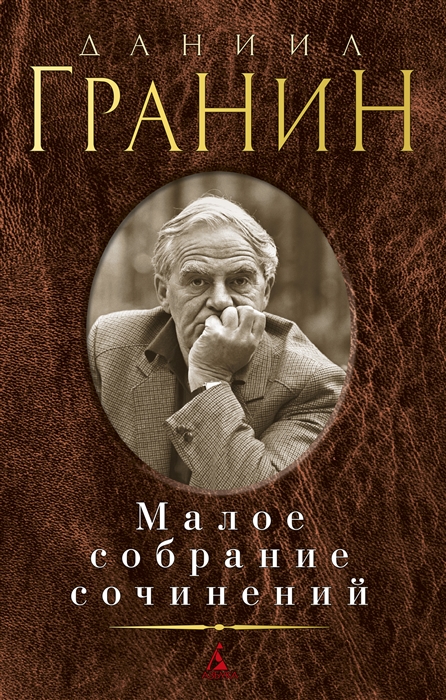 Вскоре после того, как он пошел в школу, его мать переехала вместе с ним в Ленинград. После окончания школы поступил в политехнический институт. В это время он стал пробовать свои силы в качестве писателя.
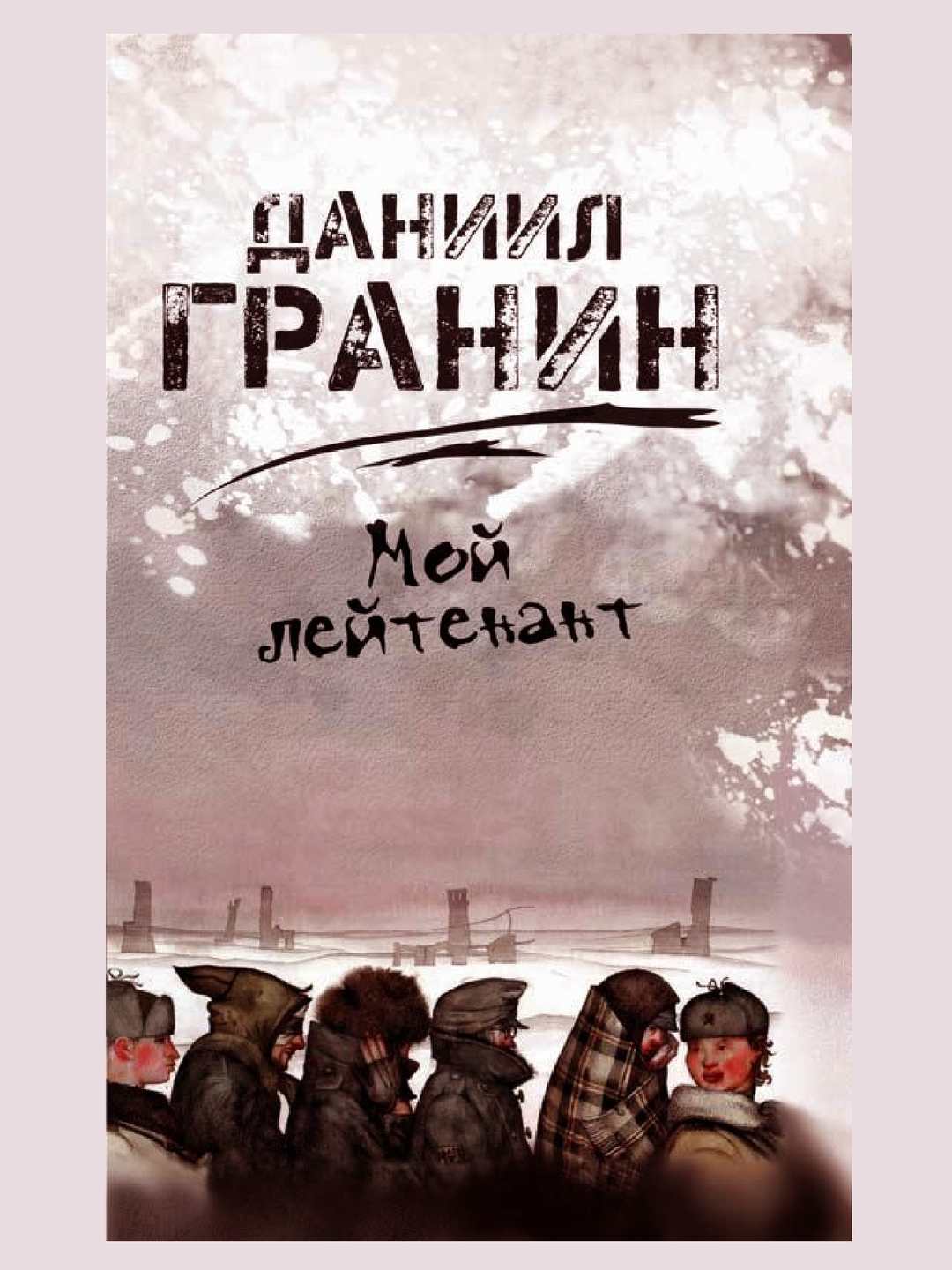 В 1940 г. Даниил Гранин окончил электромеханический факультет Ленинградского политехнического института им.
М. И. Калинина (ныне - Санкт-Петербургский политехнический университет Петра Великого), после этого работал инженером на Кировском заводе.
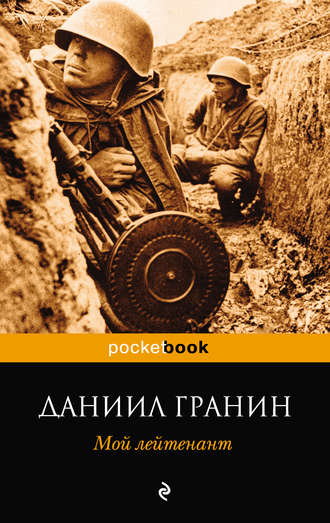 В 1941 г. Гранин ушел на фронт добровольцем в составе народного ополчения завода. Воевал на Ленинградском и Прибалтийском фронтах, затем был откомандирован в Ульяновское танковое училище. Закончил войну в Восточной Пруссии командиром роты тяжелых танков.
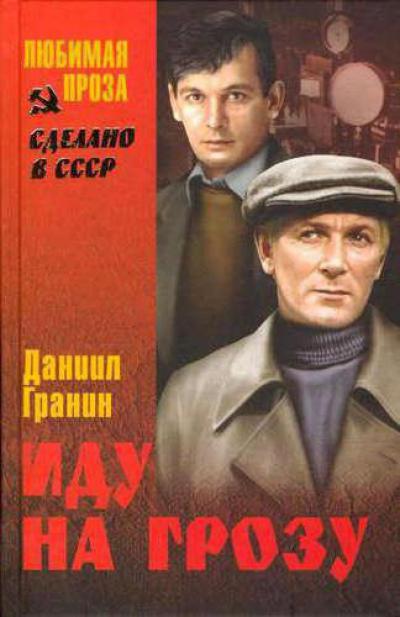 После окончания войны он работал в "Ленэнерго", участвовал в восстановлении энергетического хозяйства Ленинграда после блокады. Также учился в аспирантуре при Ленинградском политехническом институте, опубликовал несколько статей по электротехнике.
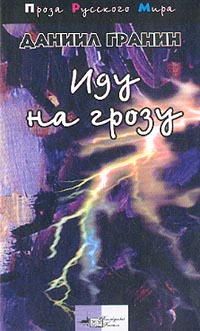 Его литературный путь начался в 1937 году. В то время были опубликованы первые рассказы Гранина - "Батькивщина" и "Возвращение Рульяка". На основе этих произведений в 1951 г. была создана повесть "Генерал Коммуны", посвященная Ярославу Домбровскому, герою Парижской Коммуны.
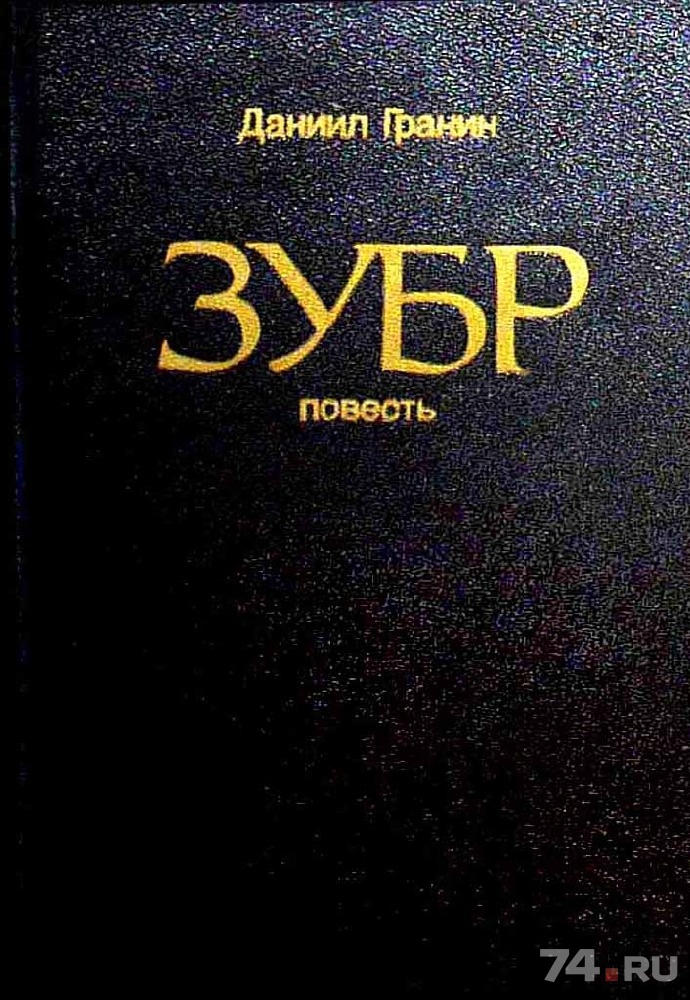 Среди самых известных творений писателя можно назвать такие романы, как "Искатели" (1954), "Иду на грозу" (1962), а также "Картина" (1980). Известен созданный в 1987 году документально-биографический роман "Зубр". Сюжет его основан на фактах, имевших место в реальности.
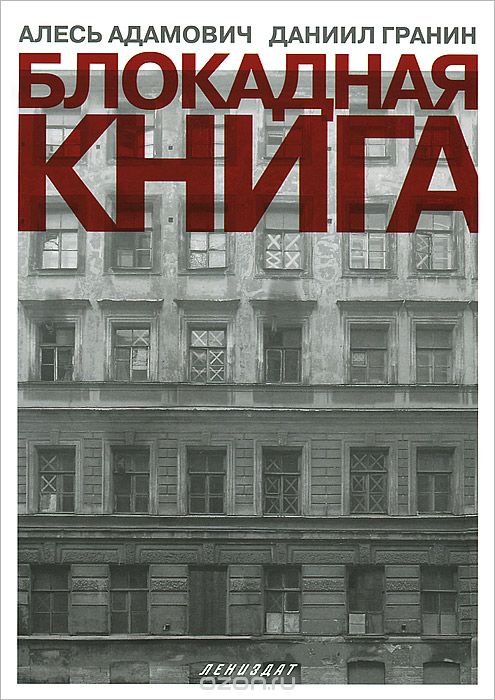 В период с 1977 по 1981 год в соавторстве с А.Адамовичем была создана "Блокадная книга". После того как несколько глав произведения были напечатаны в "Новом мире", выход книги целиком был отложен. Только в 1984 году она увидела свет.
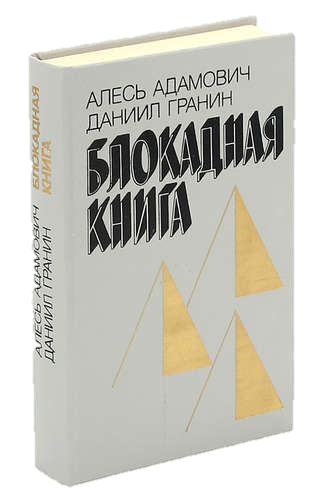 "Блокадная книга" представляет собой документальный труд, в котором рассказывается о муках, через которые прошел осажденный Ленинград, а также о героизме его жителей, которые вынуждены были существовать в нечеловеческих условиях.
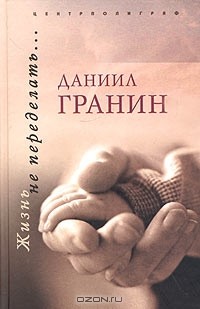 В конце 1980-х гг. был одним из инициаторов создания ленинградского общества "Милосердие". Возглавлял Общество друзей Российской национальной библиотеки. Был председателем правления Международного благотворительного фонда им. Д. С. Лихачева.
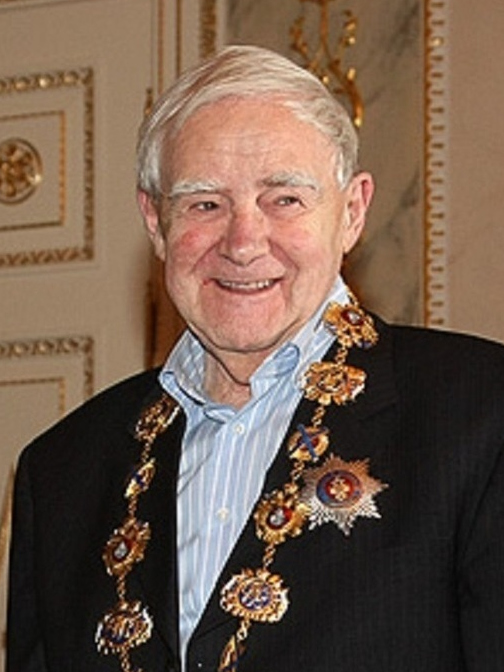 В 2000 году наградили офицерским Ресто - орденом Германии за заслуги в деле взаимопонимания и примирения между Россией и Германией. В 2012 году ему была присуждена премия "Большая книга" в двух номинациях - за роман "Мой лейтенант", а также за честь и достоинство, проявленные в литературе.
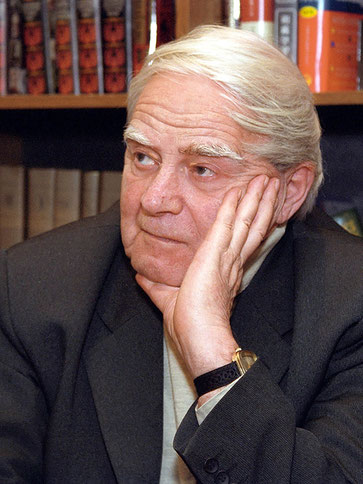 Умер писатель 
4 июля 2017 года.
Официальное открытие «Года столетия Даниила Гранина» запланировано на 9 февраля 2019 г. В Санкт-Петербурге на торжественной церемонии будет открыта  мемориальная доска на доме, где жил Д.А. Гранин (ул. М.Посадская, д. 8). В Санкт-Петербургской академической филармонии им. Д.Д. Шостаковича пройдет торжественный вечер-концерт с участием Мариса Янсона и Дениса Мацуева. Предполагается участие Председателя Правительства РФ Дмитрия Медведева и врио Губернатора Санкт-Петербурга Александра Беглова.
Российское военно-историческое общество по поручению Министерства культуры РФ объявило Международный открытый творческий конкурс на лучший проект памятника писателю Даниилу Гранину в Санкт-Петербурге. 
Церемония открытия памятника запланирована в ноябре, в период проведения VIII Cанкт-Петербургского международного культурного форума.
Запланировано  проведение Всероссийского конкурса для региональных библиотек по произведениям Д.А. Гранина («гранинская литература»), Марафона добра Даниила Гранина, Ежегодного «Летнего Гранинского фестиваля: Комарово и его обитатели», состоящего из серии «Вечеров памяти», посвящённых выдающимся деятелям российской культуры и науки.
 Будут подготовлены документальный фильм режиссёра Беллы Курковой о Данииле Гранине, театральные постановки по его произведениям в ведущих театрах Москвы, Санкт-Петербурга и других городов России.
Будет выпущен ряд изданий: полное собрание сочинений Д.А. Гранина, фотоальбом к 100-летию со дня рождения Д.А. Гранина, сборник воспоминаний и авторизованная биография Д.А. Гранина для выпуска в серии «ЖЗЛ». 
Крупнейший российский авиаперевозчик «Аэрофлот» присвоит имя Д.А. Гранина одному из бортов авиакомпании.
Принять участие                       в культурно-образовательных мероприятиях, посвященных столетию                        Даниила Гранина                      в его год,  -                            честь и почёт!
Источник: 
2019 – Год Даниила Гранина https://libfamily.jimdo.com/2019-год-даниила-гранина/ 

Изображения взяты на сайте    http://yandex.ru 	
Условия использования сайта https://yandex.ru/legal/fotki_termsofuse/